Computing Education
Andrew Luxton-Reilly
What is it all about?
Computer Science Education
Learning concepts important to CS
Improving programming ability
Some overlap with HCI (IDEs, visualization)

Computers in Education
Software related to learning
Interface and user experience plays major role
Programming for children
What do children want to program?
Games
Drawing and creativity
Games
Internet applications
Games

Expectations about how it works
Give commands to objects (declarative)
Commands continue over time (parallelism)
Programming for children
Squeak
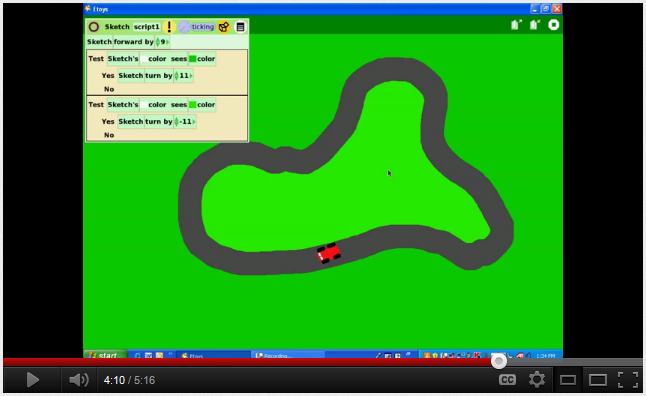 Programming for children
Scratch / BYOB / Snap!
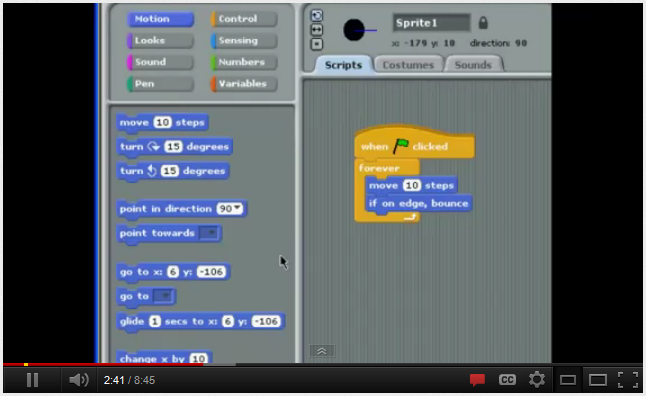 Programming for children
Google App Inventor
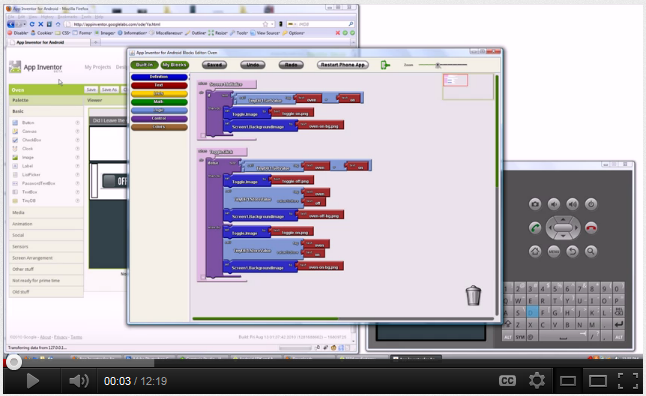 http://www.youtube.com/watch?v=Iq9KkAbhxQg&NR=1&feature=endscreen
Scaffolding for programming
Structured assistance for learning to program
Visualizations
Intelligent tutoring systems
Tool support
Novice programming environments
ViLLE
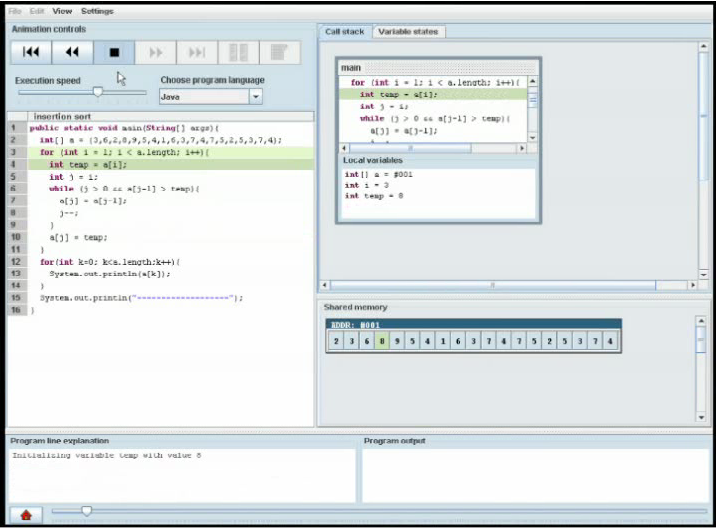 Erkki Kaila, Teemu Rajala, Mikko-Jussi Laakso, and Tapio Salakoski. 2010. Effects of course-long use of a program visualization tool. In Proceedings of the Twelfth Australasian Conference on Computing Education - Volume 103 (ACE '10), Tony Clear and John Hamer (Eds.), Vol. 103. Australian Computer Society, Inc., Darlinghurst, Australia, Australia, 97-106.
Novice programming environments
CSTutor
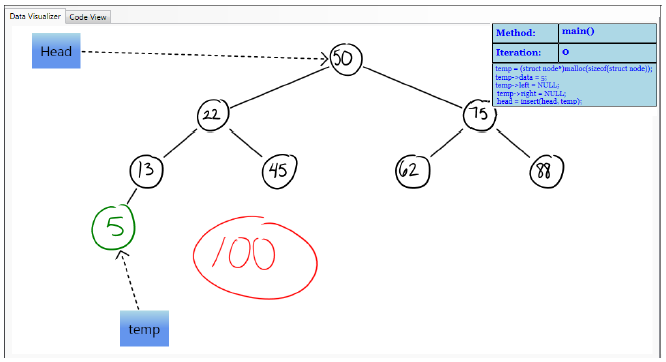 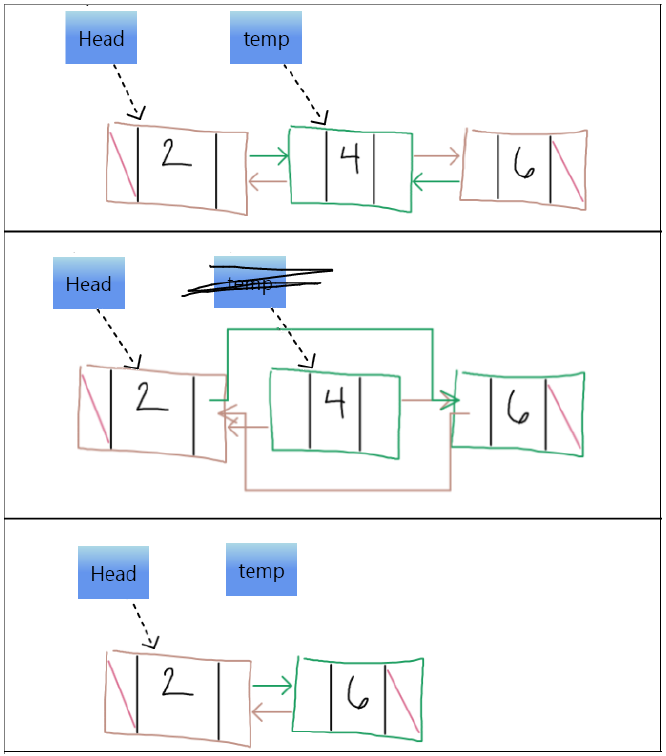 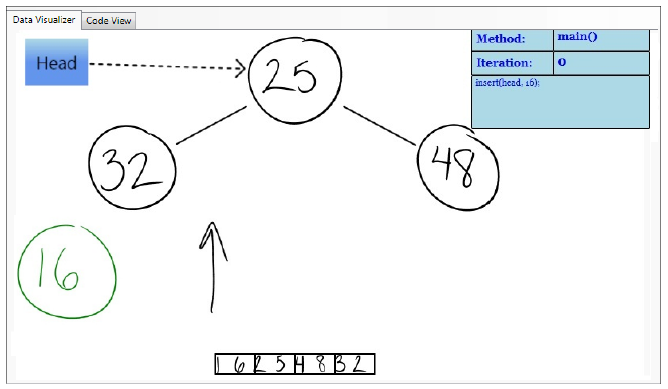 Sarah Buchanan, Brandon Ochs, and Joseph J. LaViola Jr.. 2012. CSTutor: a pen-based tutor for data structure visualization. In Proceedings of the 43rd ACM technical symposium on Computer Science Education (SIGCSE '12). ACM, New York, NY, USA, 565-570. DOI=10.1145/2157136.2157297 http://doi.acm.org/10.1145/2157136.2157297
Educational games
Assignments involving games
Andrew Luxton-Reilly and Paul Denny. 2009. A simple framework for interactive games in CS1. In Proceedings of the 40th ACM technical symposium on Computer science education (SIGCSE '09). ACM, New York, NY, USA, 216-220. DOI=10.1145/1508865.1508947 http://doi.acm.org/10.1145/1508865.1508947

Developing games that are educational


Gamification of systems involving learning
Educational Games
EcoBugs
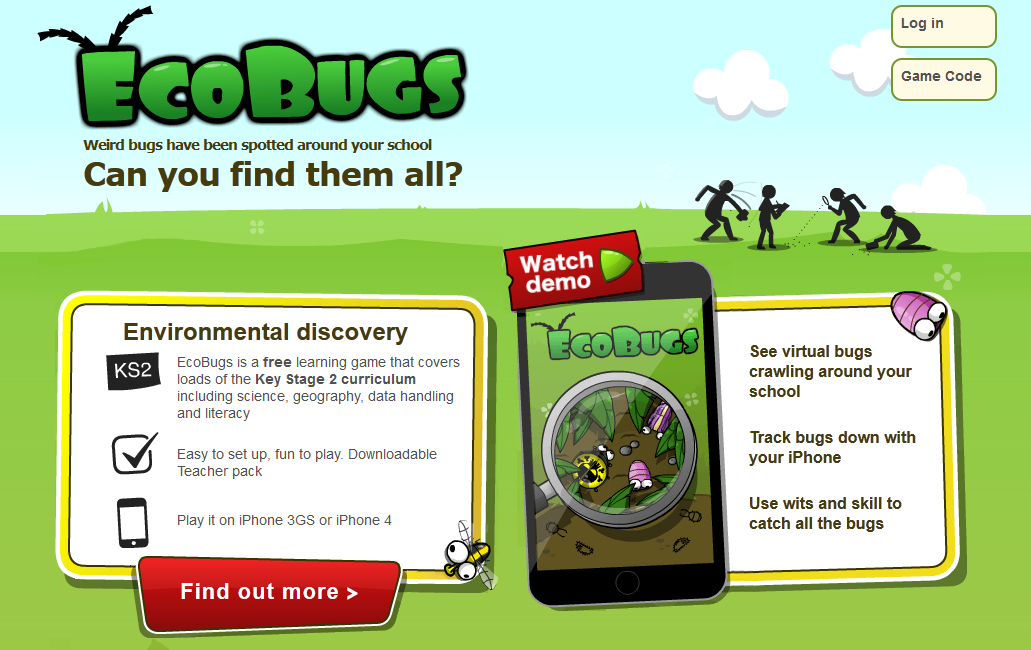 Serious games
FoldIt
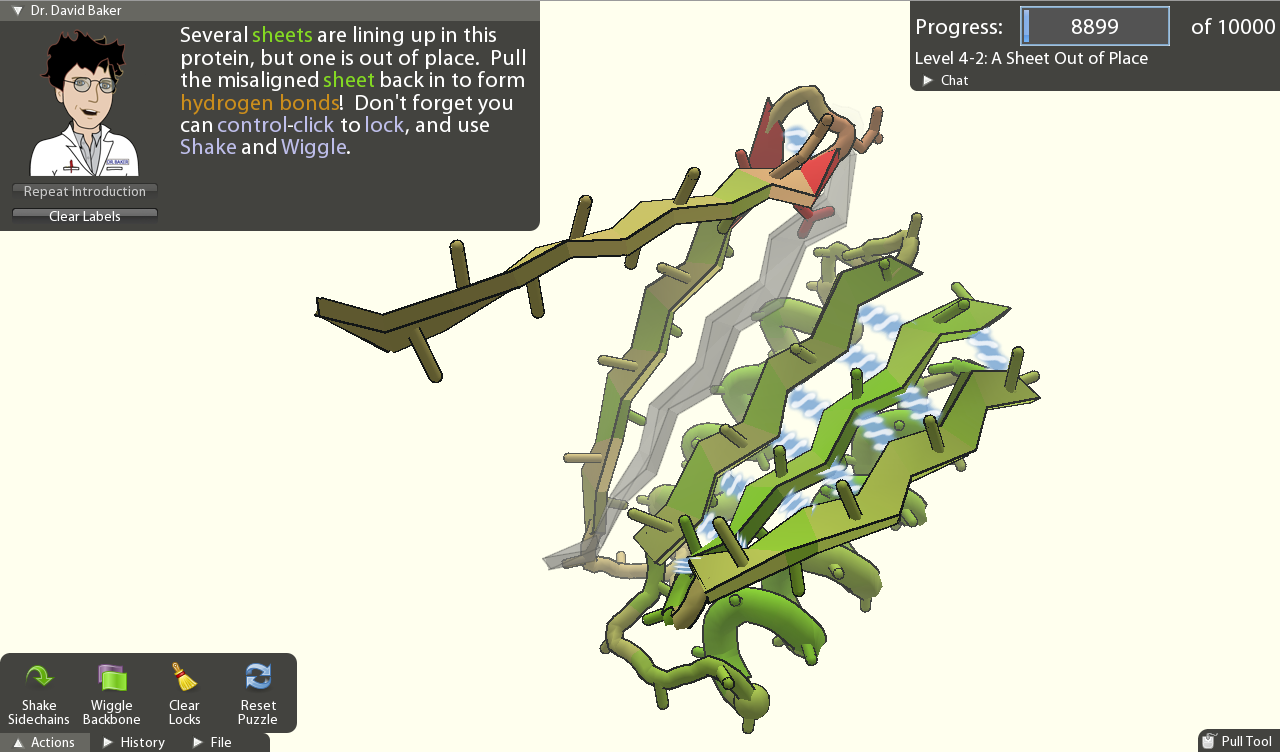 The challenge of designing scientific discovery games. Seth Cooper, Adrien Treuille, Janos Barbero, Andrew Leaver-Fay, Kathleen Tuite, Firas Khatib, Alex Cho Snyder, Michael Beenen, David Salesin, David Baker, Zoran Popović and Foldit players. In Foundations of Digital Games, 2010.
Gamification
Points, Badges, Leaderboards, Incentives
Tracking, feedback, goal setting
Competition, self-assessment
Rewards, extrinsic motivation
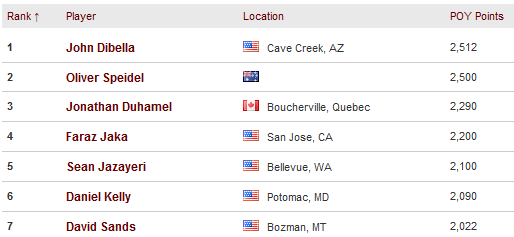 Badges, achievements
Five social psychological functions
Goal setting
Instruction
Reputation
Status/affirmation
Group identification
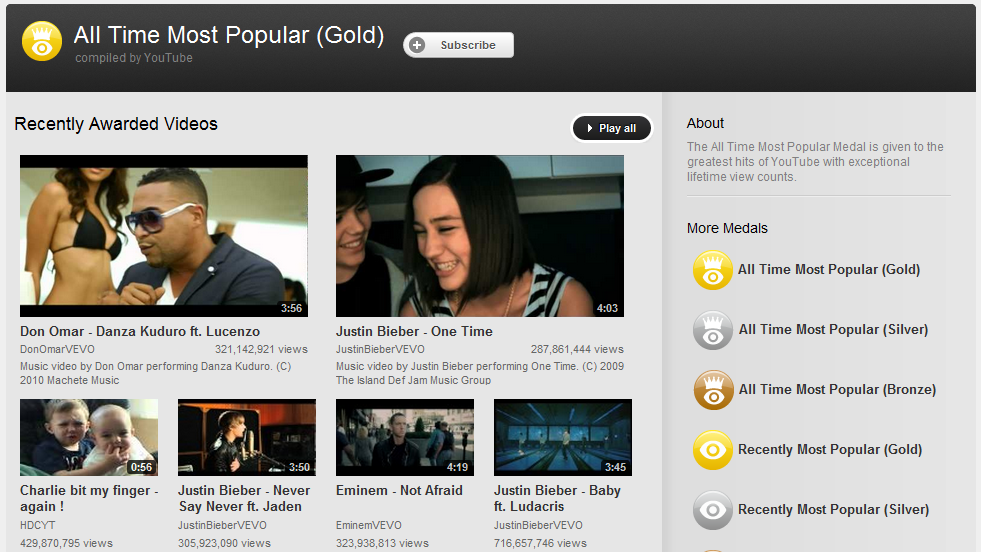 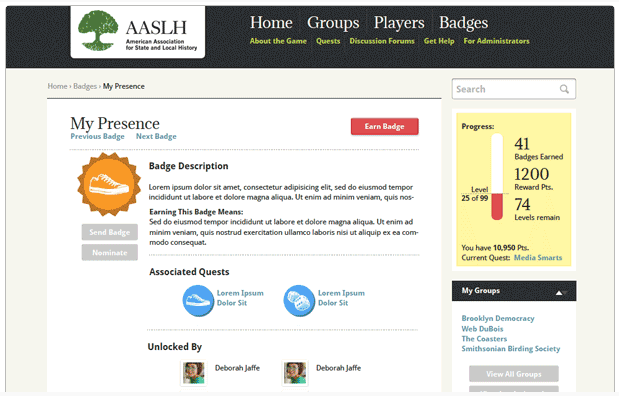 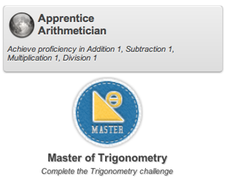 Antin, J.; Churchill, E.F.  Badges in Social Media: A Social Psychological Perspective.  CHI 2011, ACM, Vancouver, BC (2011)
Mobile learning
Studies of the limitations/uses of such devices in educational settings
CS Outreach / motivational

Educational apps designed for mobiles
Games
Visualizations
Interactive
http://www.igi-global.com/journal/international-journal-mobile-blended-learning/1115
Multi-touch Surfaces
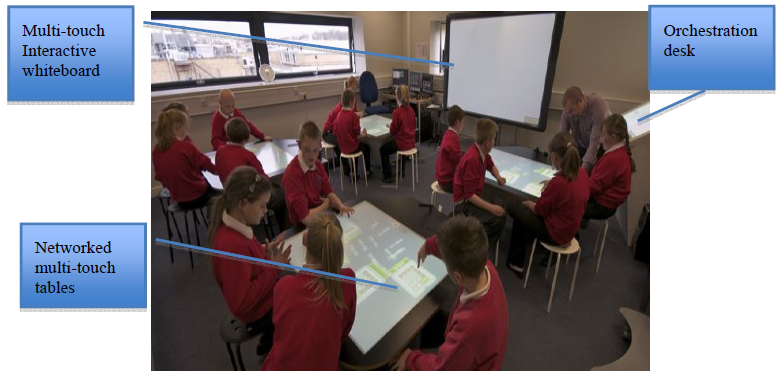 Amanda Harris, Jochen Rick, Victoria Bonnett, Nicola Yuill, Rowanne Fleck, Paul Marshall, and Yvonne Rogers. 2009. Around the table: are multiple-touch surfaces better than single-touch for children's collaborative interactions?. In Proceedings of the 9th international conference on Computer supported collaborative learning - Volume 1 (CSCL'09), Claire O'Malley, Daniel Suthers, Peter Reimann, and Angelique Dimitracopoulou (Eds.), Vol. 1. International Society of the Learning Sciences 335-344.
Andrew Hatch, Steve Higgins, Andrew Joyce-Gibbons, Emma Mercier (2011) NumberNet: Using Multi-Touch Technology to Support Within and Between-Group Mathematics Learning.  In Proceedings of CSCL 11.
Collaborative learning
Classroom Presenter / Ubiquitous Presenter
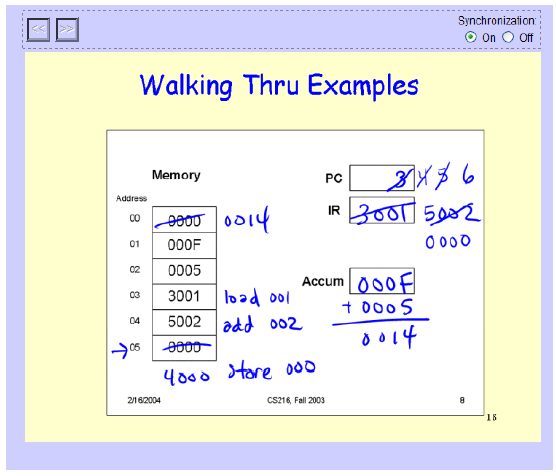 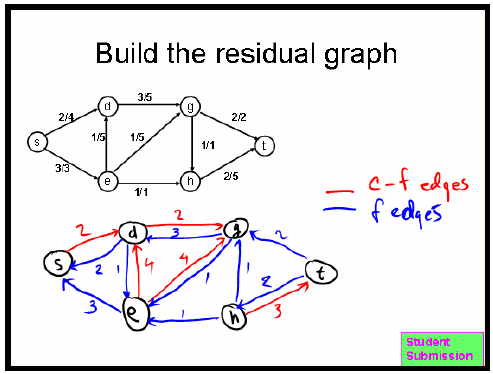 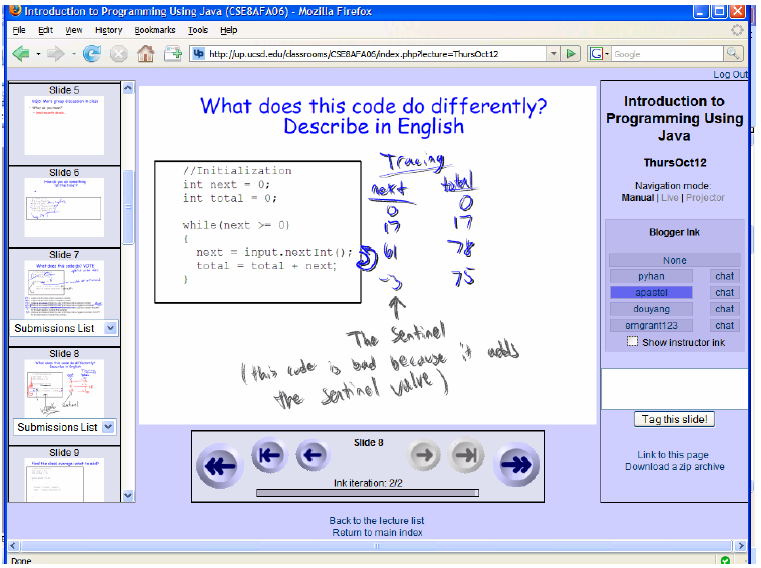 Peer Review
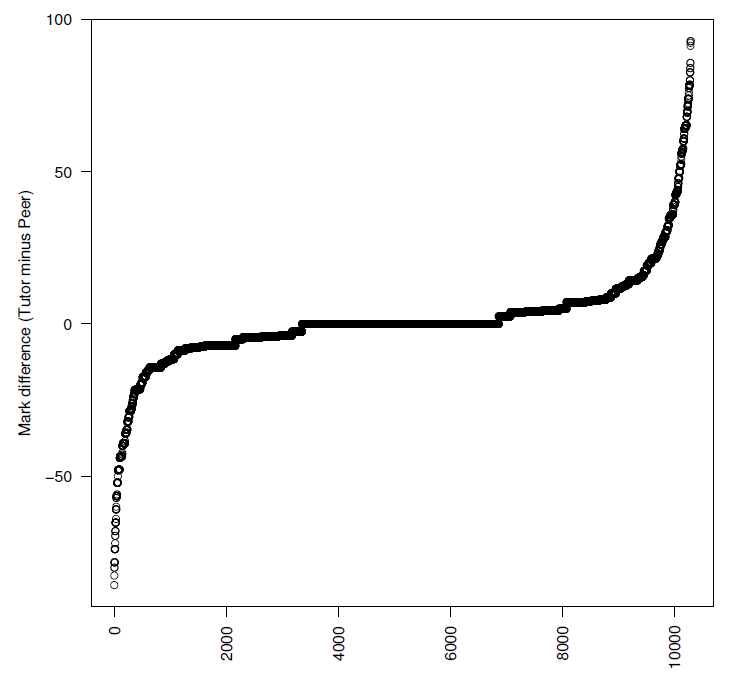 Aropa
10,000+ reviews
89% similar
(difference < 20%)
John Hamer, Helen C. Purchase, Paul Denny, and Andrew Luxton-Reilly. 2009. Quality of peer assessment in CS1. In Proceedings of the fifth international workshop on Computing education research workshop (ICER '09). ACM, New York, NY, USA, 27-36. DOI=10.1145/1584322.1584327 http://doi.acm.org/10.1145/1584322.1584327
Question-generation
Asking students to write exam-style questions (and corresponding solutions) as a learning activity

Similar, although not identical technique to self-questioning behaviour used to improve reading comprehension

Online tools – PeerWise, StudySieve, CodeWrite
PeerWise
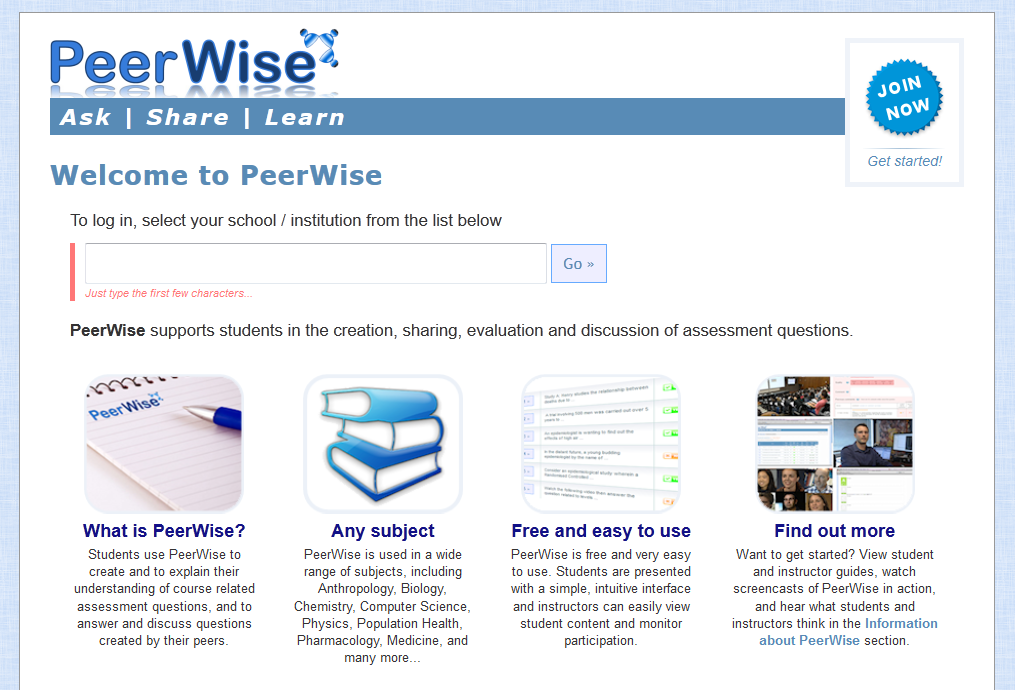 CodeWrite
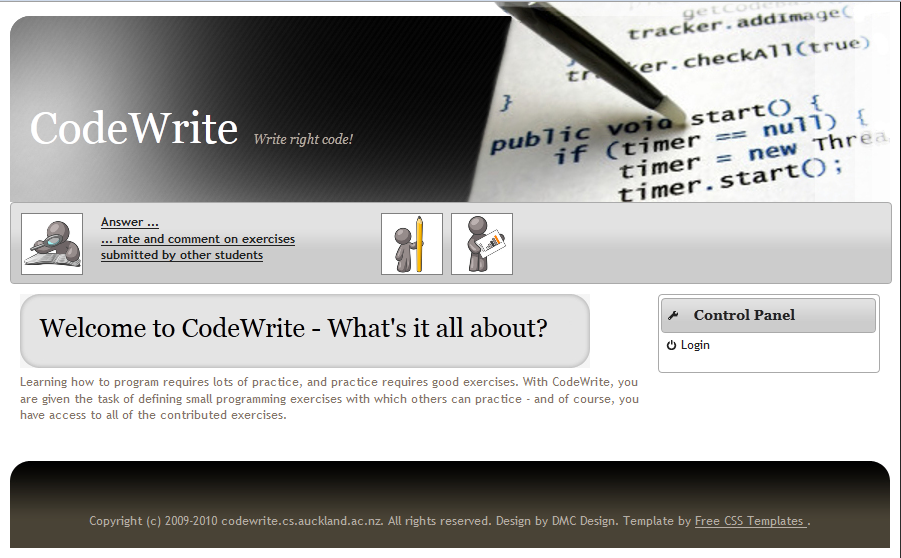 StudySieve
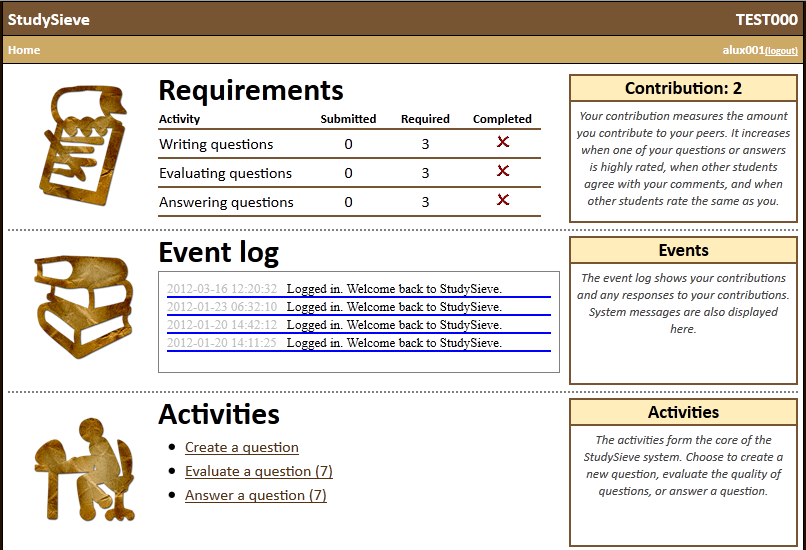 Evaluation of question-generation
Three aspects to evaluate:
How do students respond to, and use, StudySieve?
What is the nature of the questions developed?
What is the relationship between activity and learning?
Andrew Luxton-Reilly, Paul Denny, Beryl Plimmer, and Daniel Bertinshaw. 2011. Supporting student-generated free-response questions. In Proceedings of the 16th annual joint conference on Innovation and technology in computer science education (ITiCSE '11). ACM, New York, NY, USA, 153-157. DOI=10.1145/1999747.1999792 http://doi.acm.org/10.1145/1999747.1999792
Andrew Luxton-Reilly, Daniel Bertinshaw, Paul Denny, Beryl Plimmer, and Robert Sheehan. 2012. The impact of question generation activities on performance. In Proceedings of the 43rd ACM technical symposium on Computer Science Education (SIGCSE '12). ACM, New York, NY, USA, 391-396. DOI=10.1145/2157136.2157250 http://doi.acm.org/10.1145/2157136.2157250
Andrew Luxton-Reilly, Paul Denny, Beryl Plimmer, and Robert Sheehan. 2012. Activities, affordances and attitude — how
student-generated questions assist learning. In Proceedings of the 17th annual joint conference on Innovation and technology in computer science education (ITiCSE '12). ACM, New York, NY, USA – Accepted for publication
How do students respond?
Use a questionnaire
Likert-scale (quantitative)
Open-ended (qualitative)
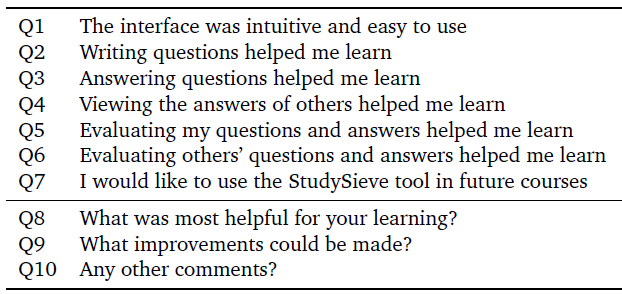 Student responses - Quantitative
Positive for all questions, all courses, all semesters
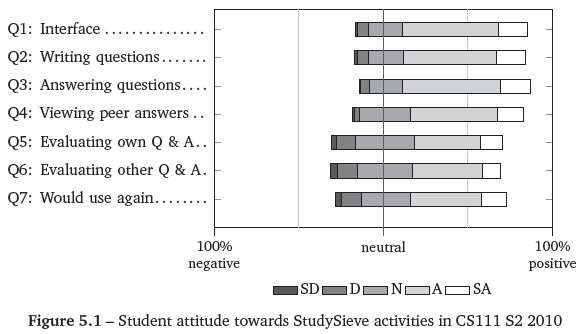 Student responses - Qualitative
Analysis based (loosely) on grounded theory
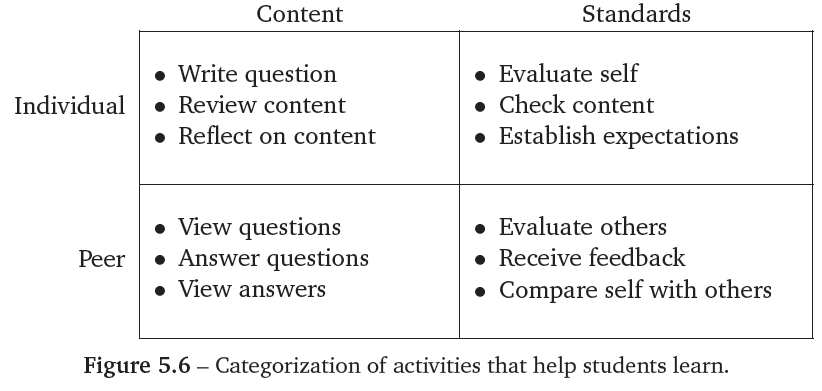 Example quotes
“Writing and answering questions helped test my knowledge and think about what kind of questions might be asked in a test/exam”

 “The fact that we had to create our own questions and provide the answers.  Need to do some revision first in order to complete them”

“Having to think more deeply about the info in order to create questions (interact with the study material)”

 “Seeing other students answers helped me construct my own image of what is expected by comparing myself”
How do students use the tool?
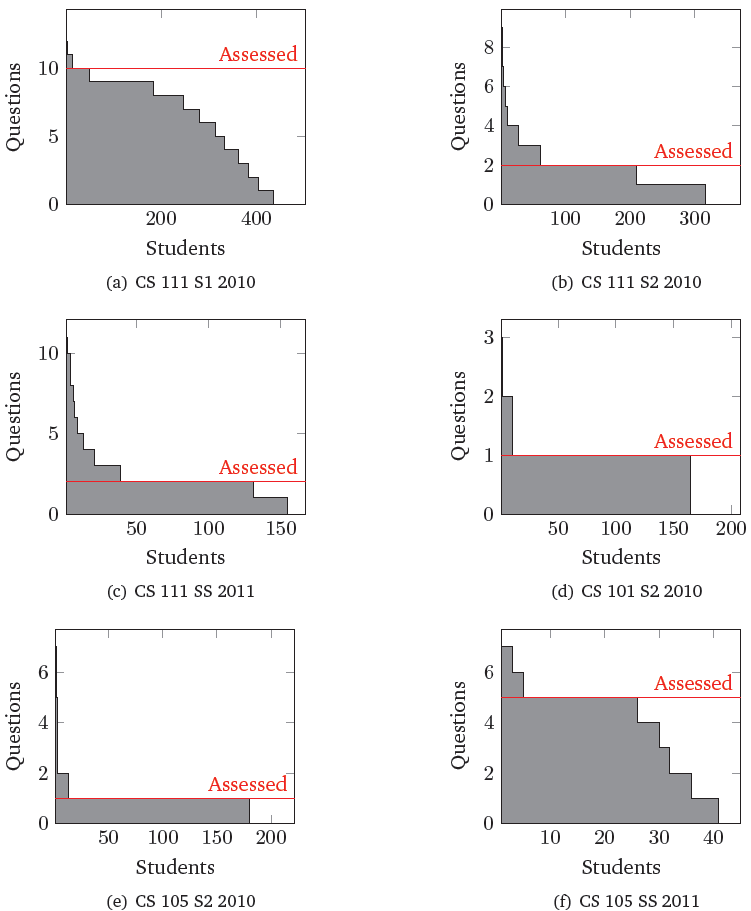 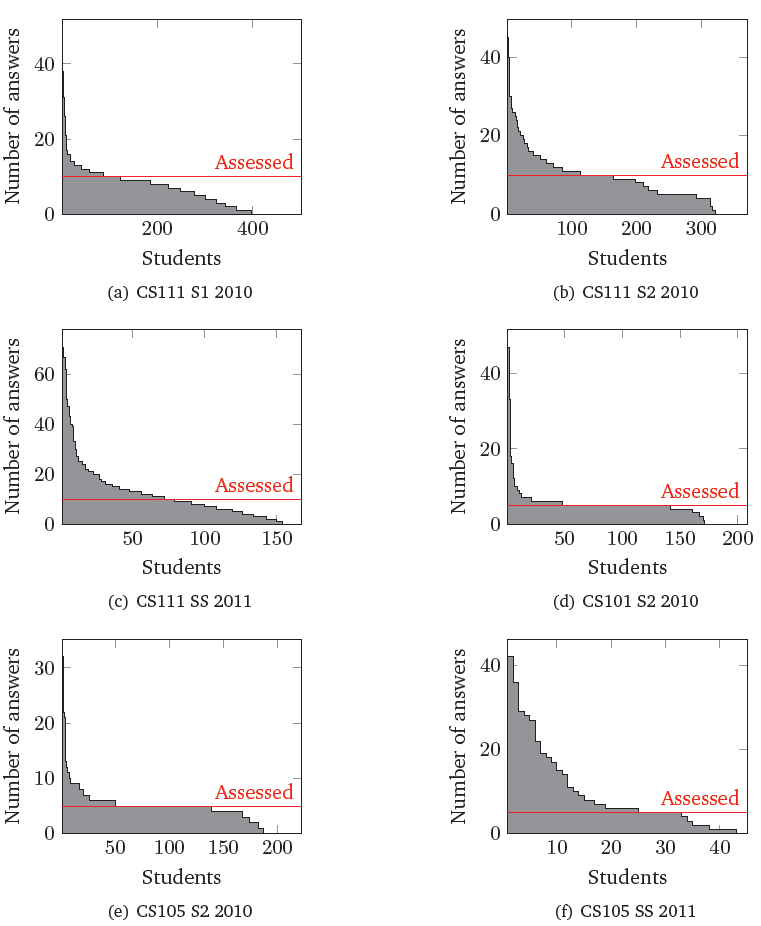 What is the nature of the questions?
Evaluate by topic and cognitive level
Look at each question
Categorize using a taxonomy
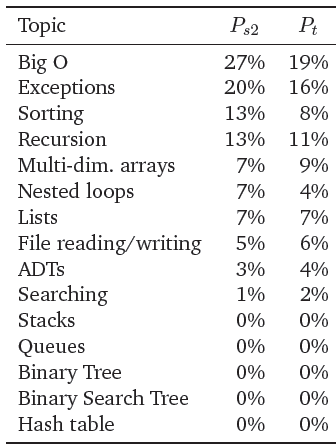 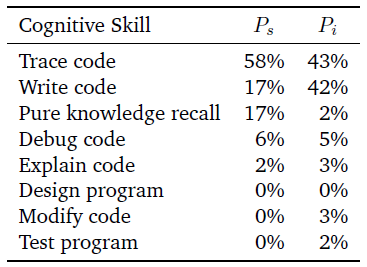 Activity – performance relationship
Hypothesis:  If students write a lot of questions, answer a lot of questions and write a lot of feedback then they will learn more than students who don’t.

Test hypothesis:  Measure relationship between activity and performance on final exam.
Activity improves performance
Consistent with studies of similar tools – QPPA, Concerto, QSIA, ExamNet, PeerWise
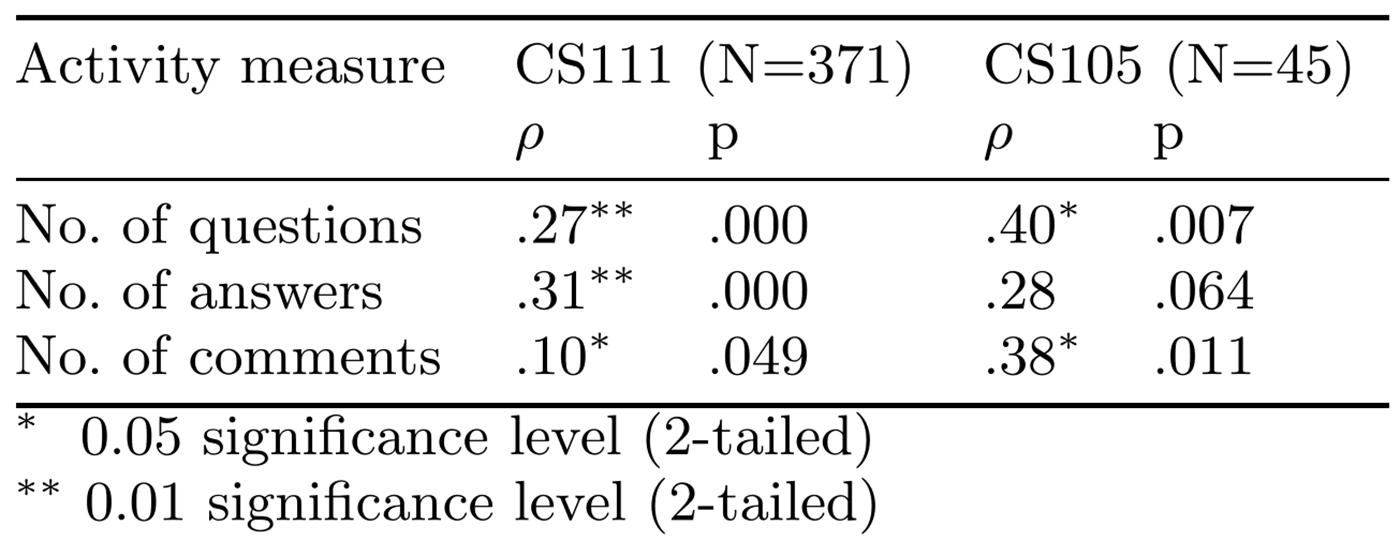 … or does it?
What about prior ability?

Is there any relationship between activity and exam performance when we control for prior ability?

No measure of prior ability for CS111, but incoming GPA can be used for most CS105 students.
Yes, it still improves performance!
Perform a partial correlation between activity and performance, controlling for GPA







Consistent with findings from studies of QSIA, ExamNet and PeerWise.
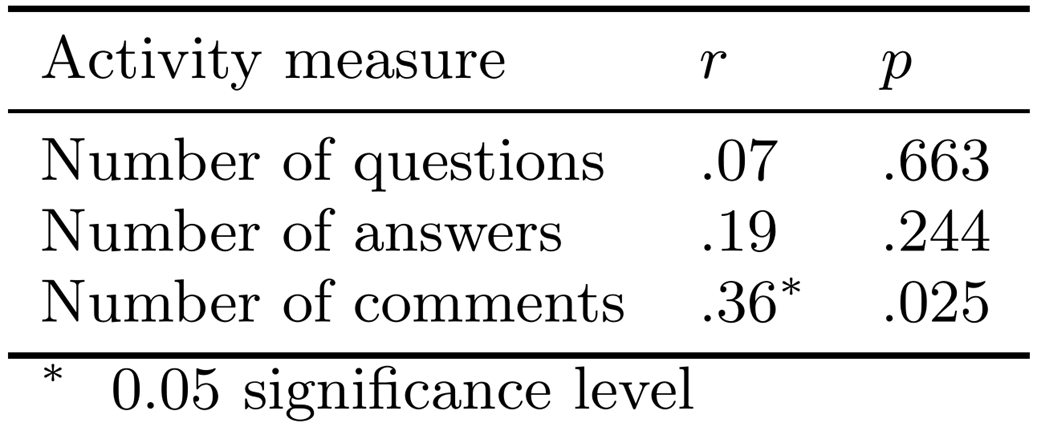 … or does it?  Really?
GPA doesn’t account for engagement within a specific course
Use a measure of ability within a course
Perform a partial correlation between activity and performance, controlling for Assignments
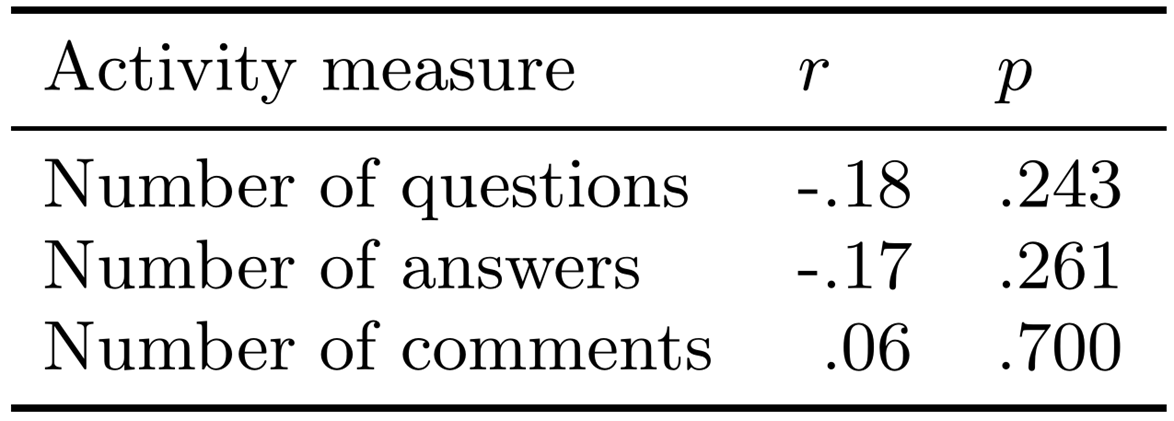 Educational Psychology
Question-generation literature
Some studies show improvements following question-generation, but some don’t

Focus on related topics only
Students who generate questions perform better on related exam questions
CS111
In 14 of 18 questions, authors beat non-authors
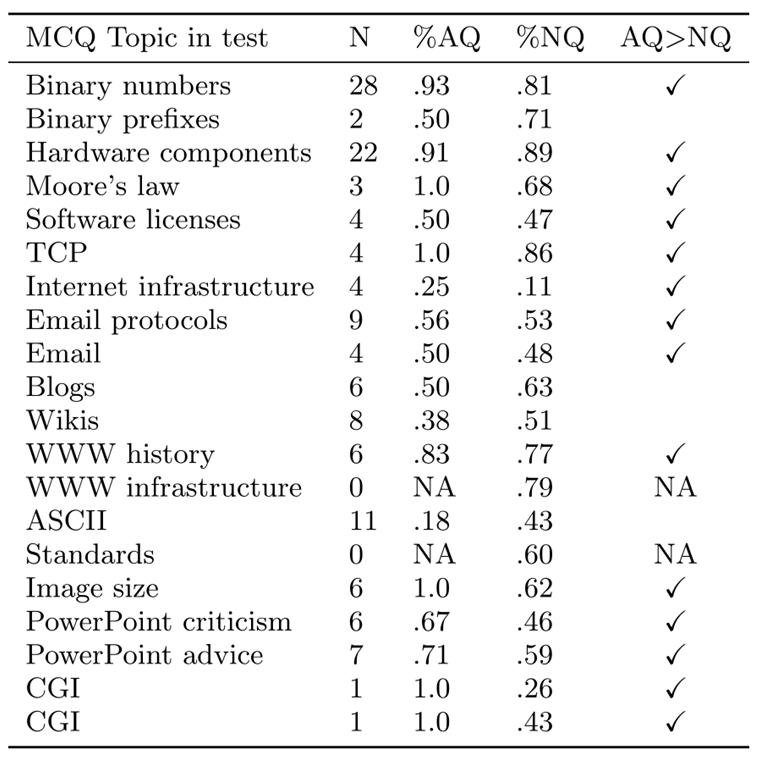 CS105
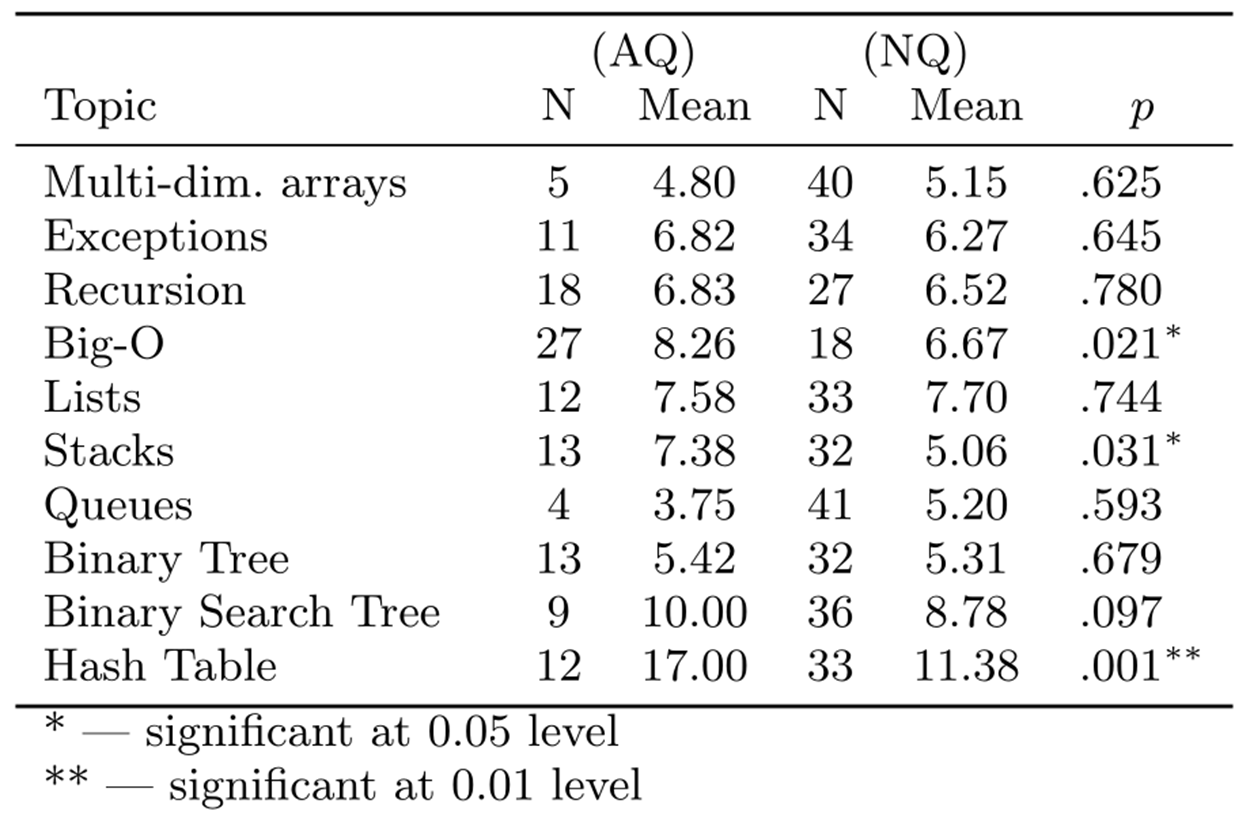 … but are you sure it helps?
Maybe students just write questions about topics they know?

CS105 had weekly assignments, followed by StudySieve activity, so compare AQ with NQ assignment marks before they author questions.

Mann-Whitney U test shows no difference between groups on Assignment questions involving Big-O or Stacks.
Conclusions
Asking students to write exam-style questions with corresponding sample solutions does help them learn more than not writing them
... but only the topic of the question
... and only sometimes
Studying Computing Education
COMPSCI 707 - Special Topic in Computing Education
Second Semester 2012
Computer Science Education
Computers in Education

Lecturers
Andrew Luxton-Reilly
Robert Sheehan
Paul Denny (?)